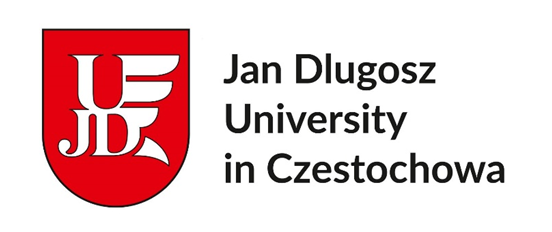 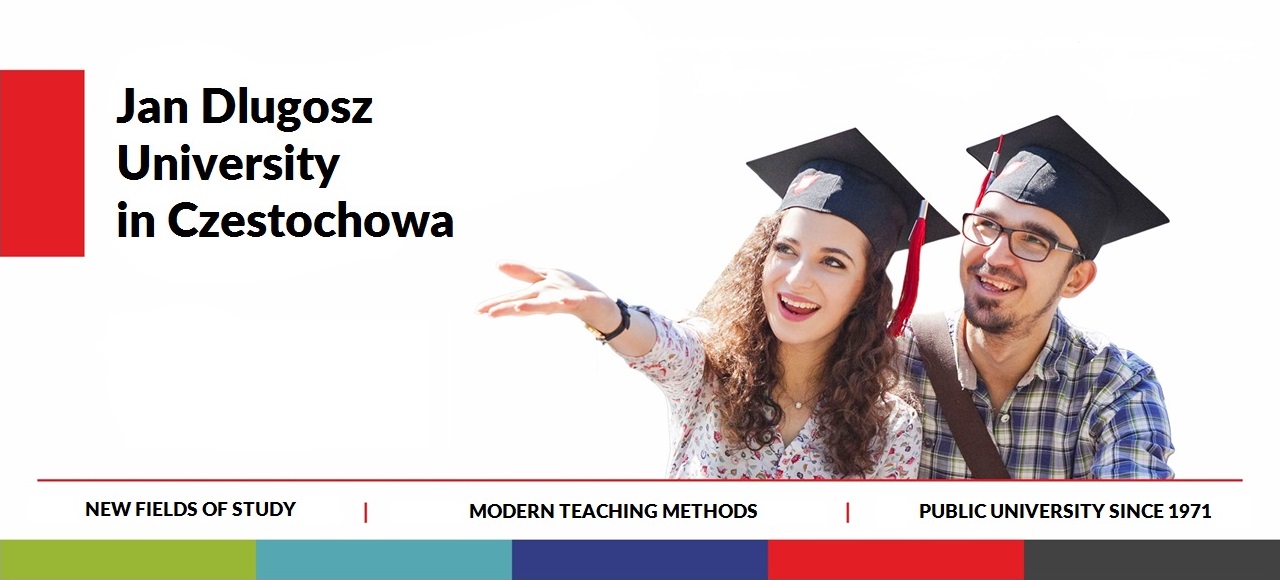 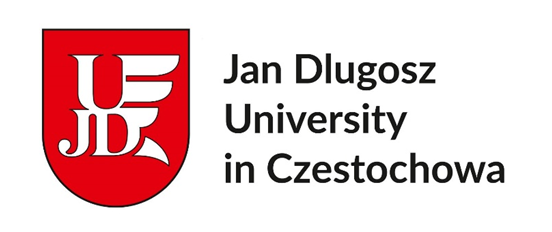 47 YEARS OF UNIVERSITY’S HISTORY
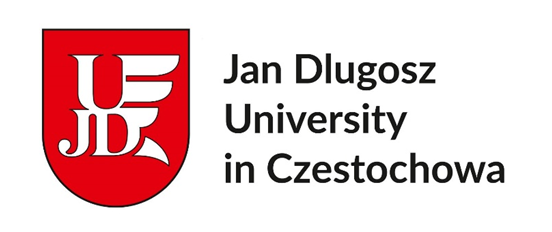 UNIVERSITY’S AUTHORITIES
RECTOR
prof. dr hab. Anna Wypych – Gawrońska

VICE – RECTOR FOR RESEARCH AND INTERNATIONAL RELATIONS
dr hab. Janusz Kapuśniak, prof. UJD

VICE – RECTOR FOR STUDENT AFFAIRS
dr hab. Grażyna Rygał, prof. UJD

VICE – RECTOR FOR UNIVERSITY DEVELOPMENT
dr hab. Inż., Zygmunt Bąk, prof. UJD
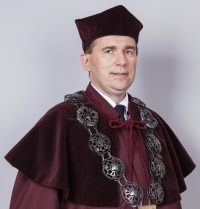 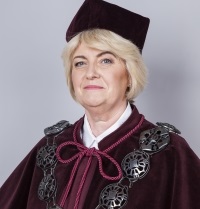 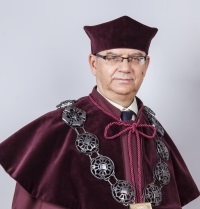 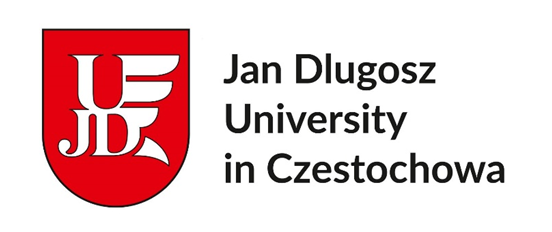 ASSETS AND ACHIEVEMENTS
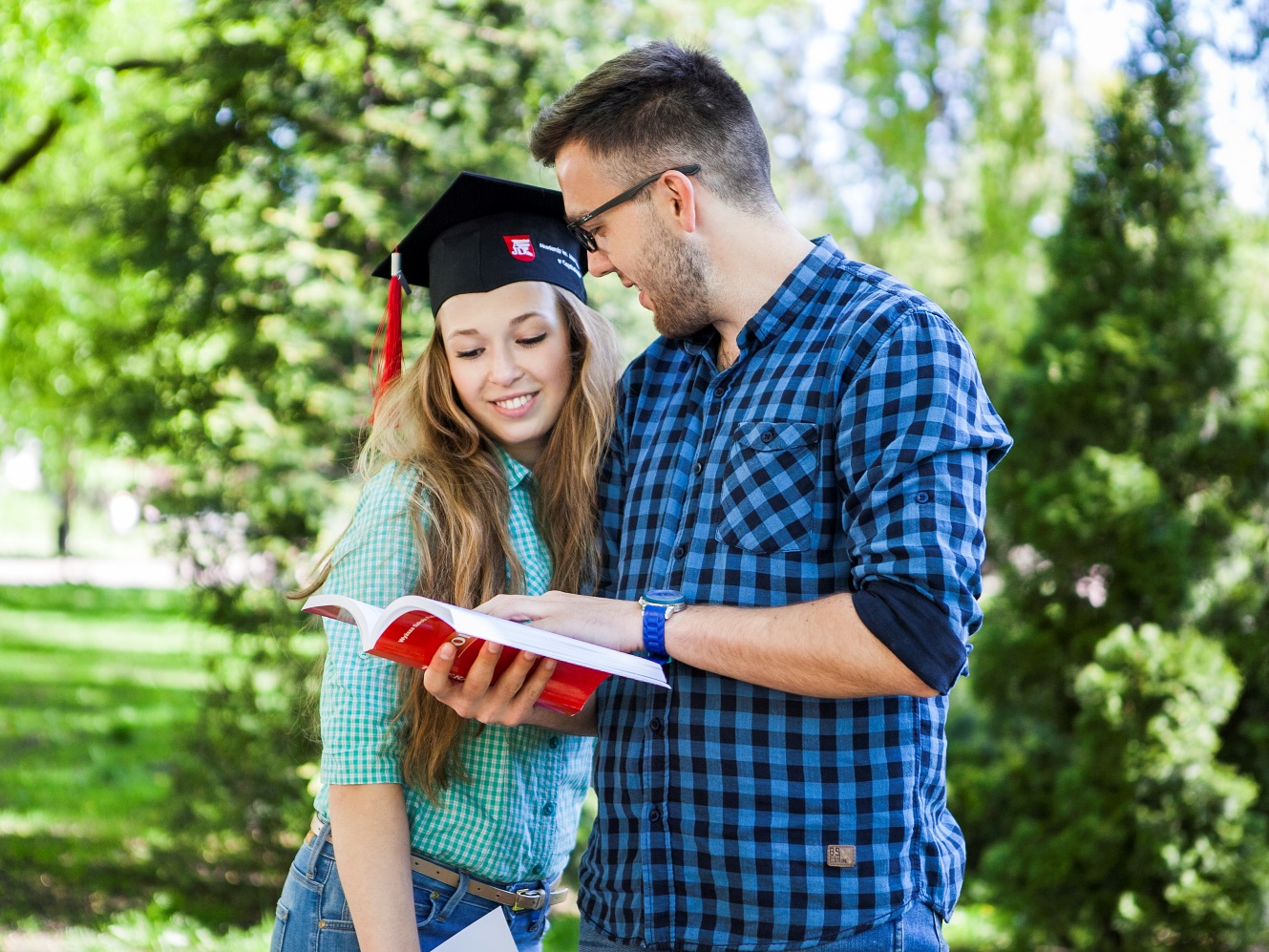 is the leading University in the region
has highly qualified academic staff
the staff’s academic achievements result in modern solutions and innovations, new technologies and patents
implements and popularizes new teaching methods
cooperates with several dozen foreign universities around the world
has its own library, publishing house, sports centre, modern infrastructure, dormitory, planetarium, laboratories
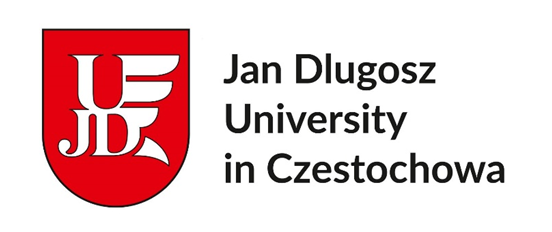 STRUCTURE AND STAFF
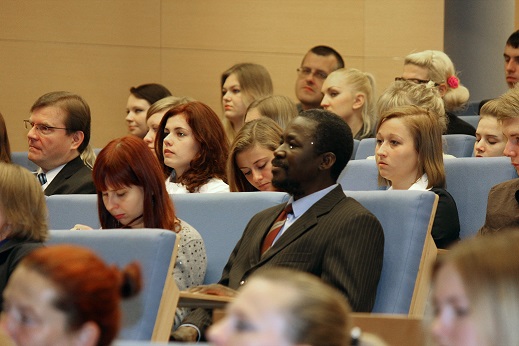 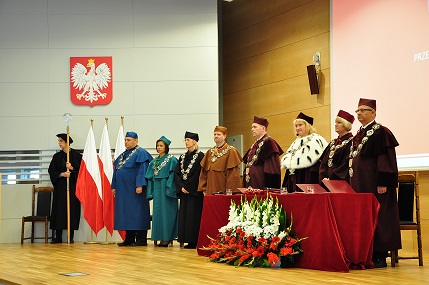 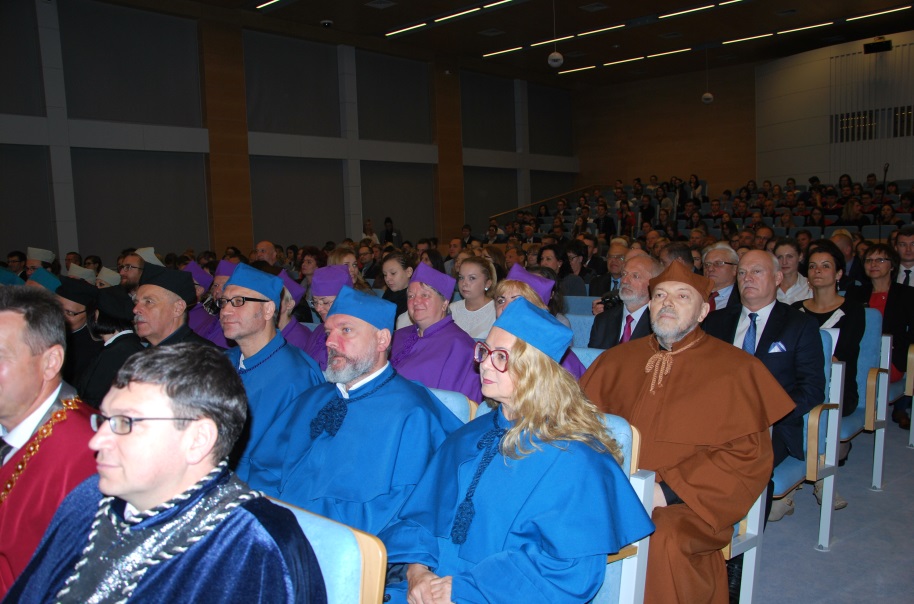 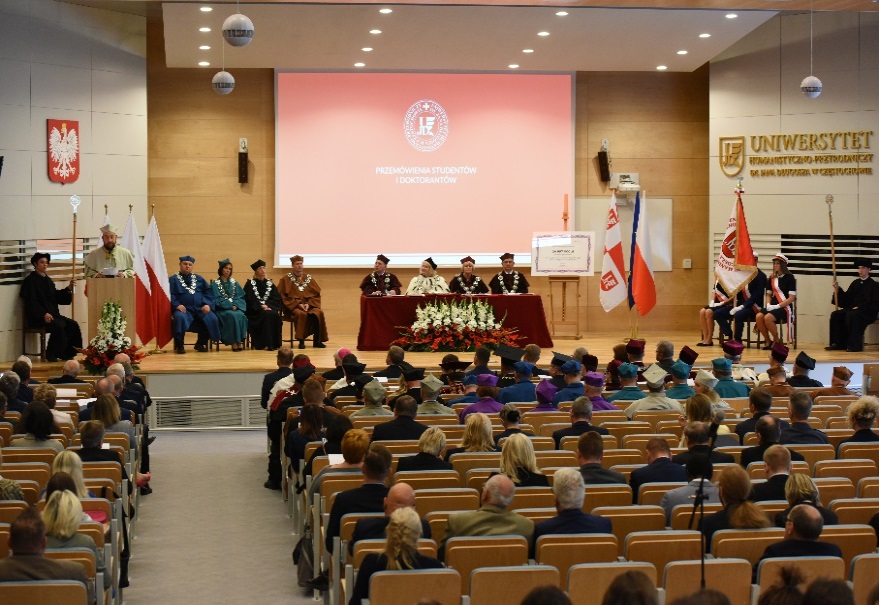 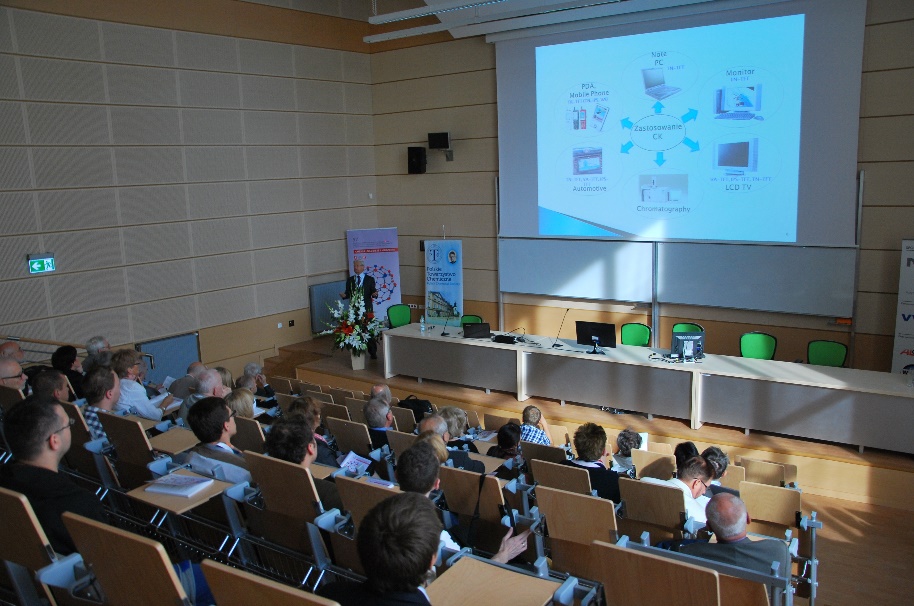 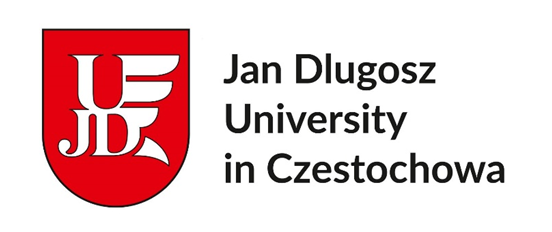 STRUCTURE
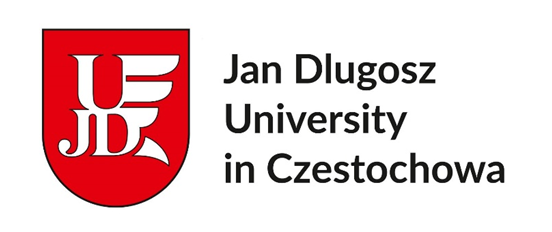 STAFF
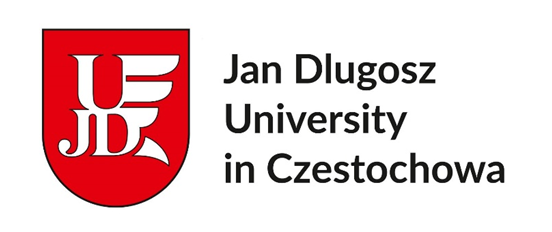 TEACHING ACTIVITIES
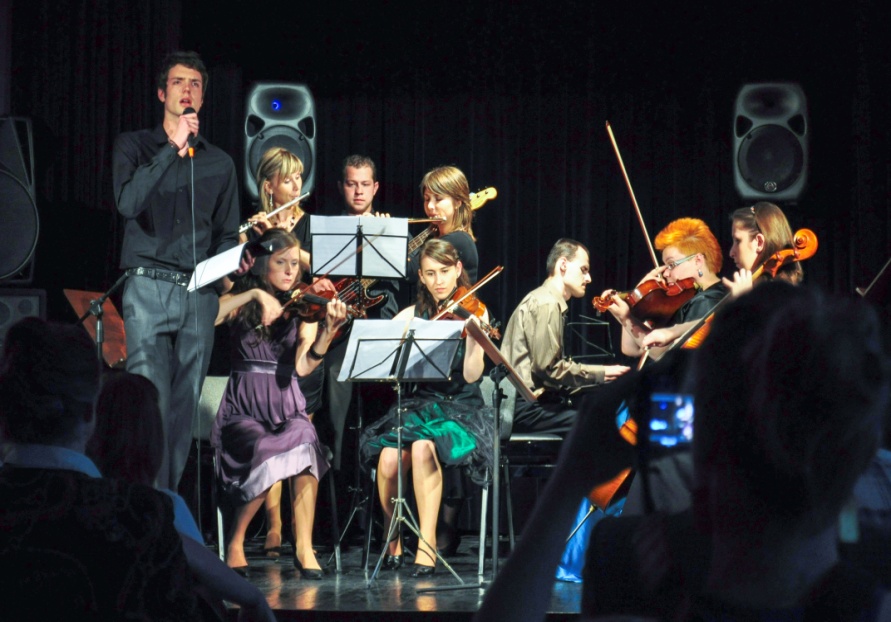 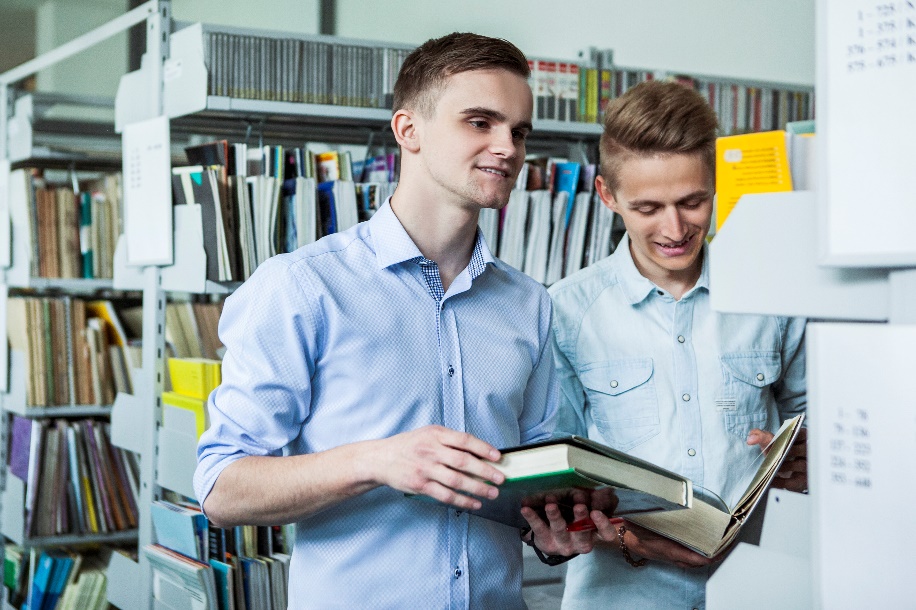 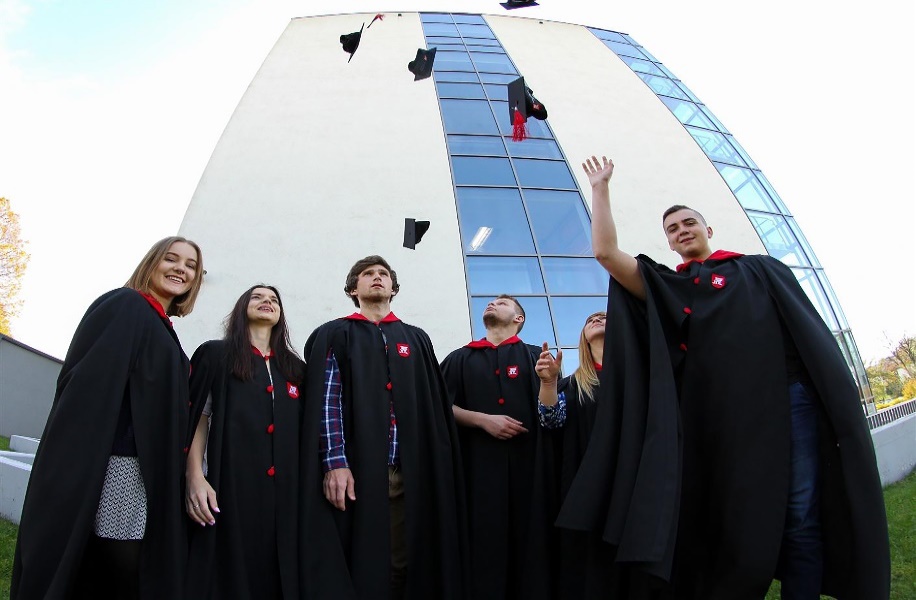 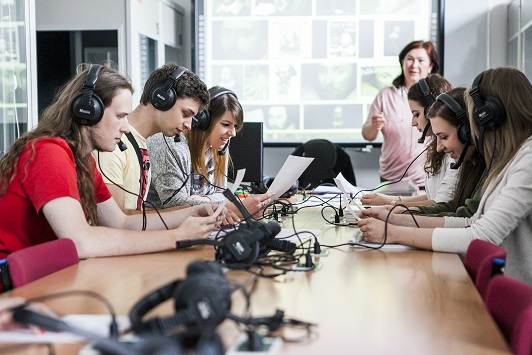 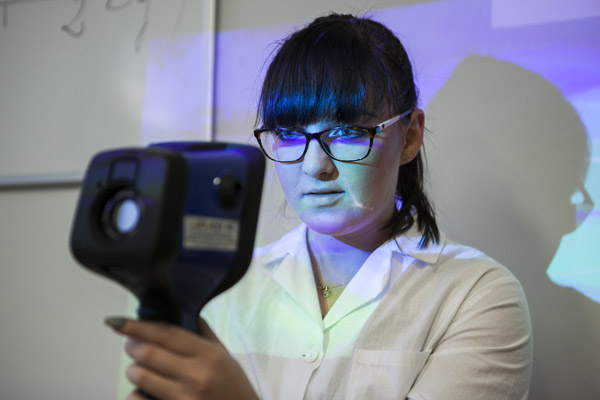 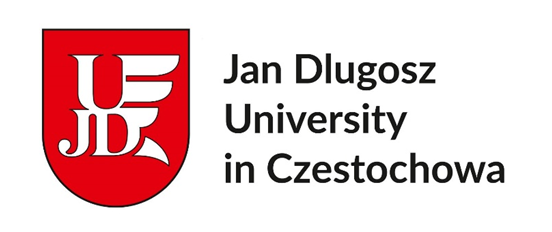 TEACHING ACTIVITIES
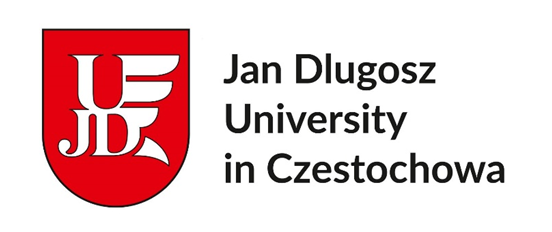 TEACHING ACTIVITIES
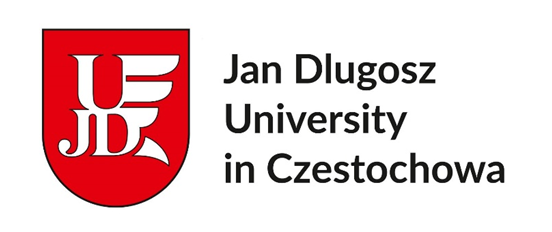 SCIENTIFIC ACTIVITIES
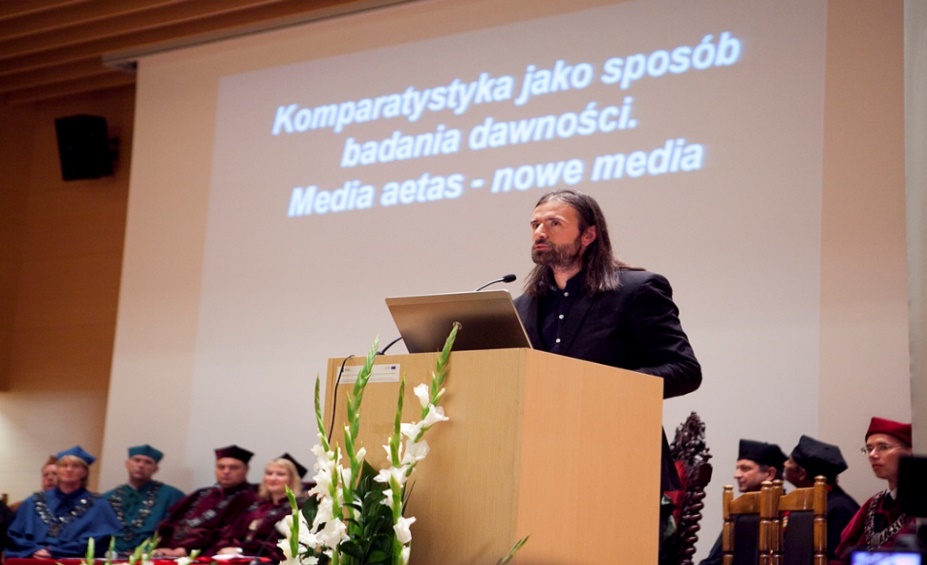 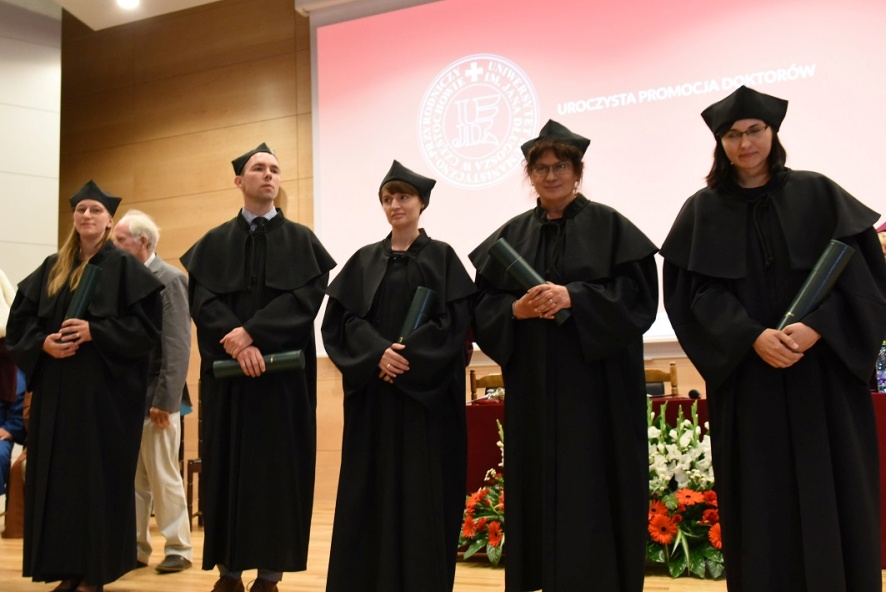 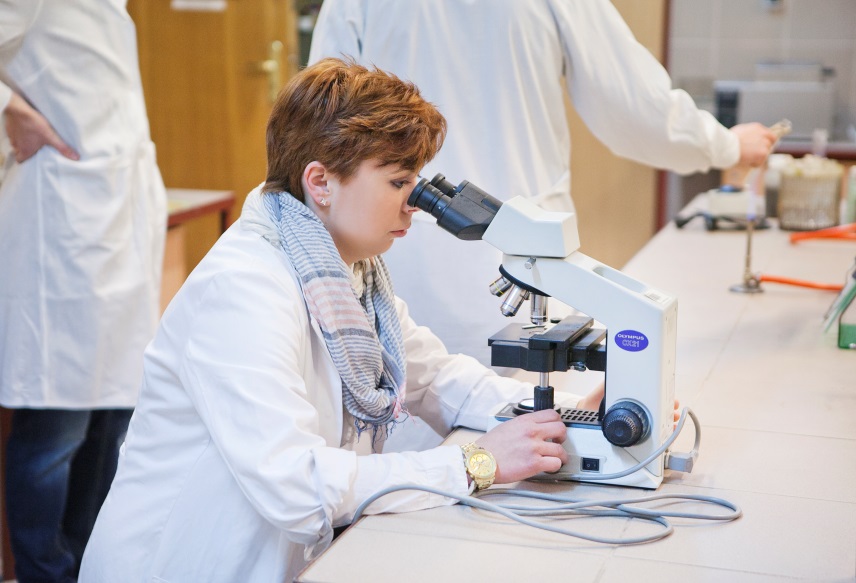 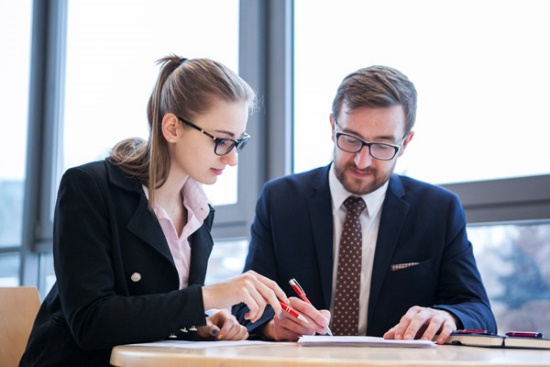 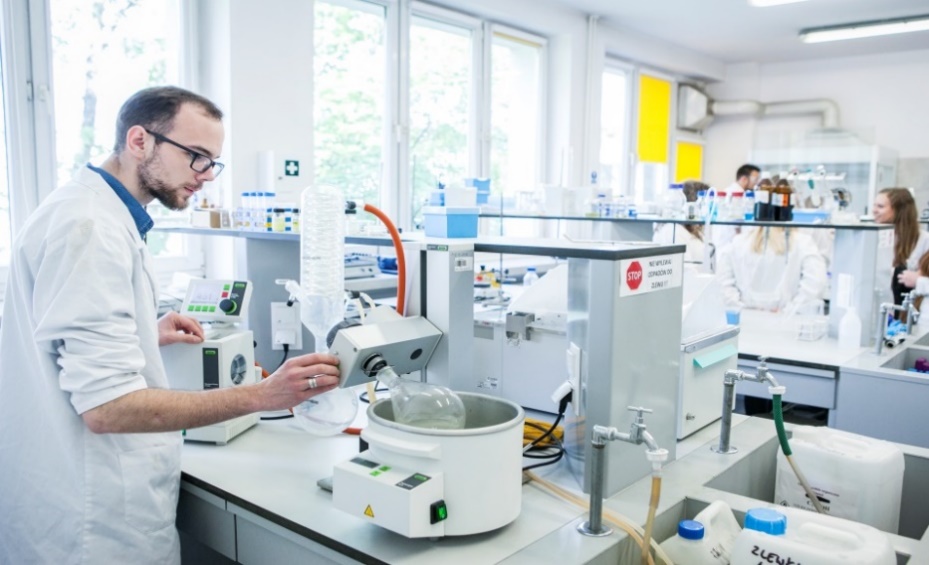 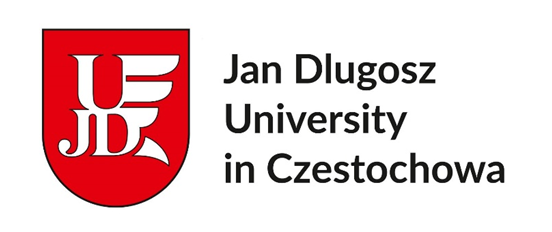 SCIENTIFIC ACTIVITIES
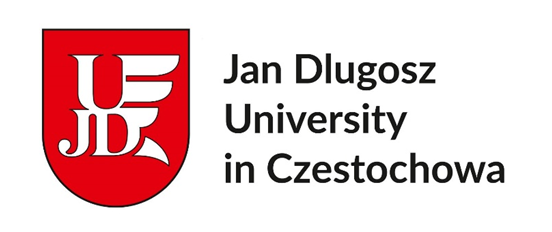 SCIENTIFIC ACTIVITIES
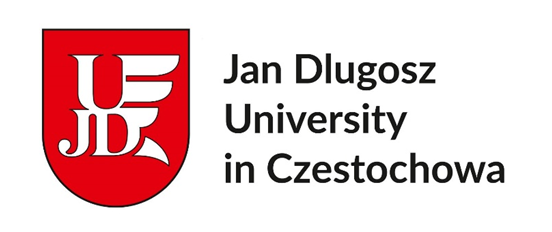 INTERNATIONAL COOPERATION
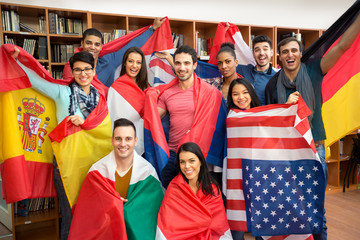 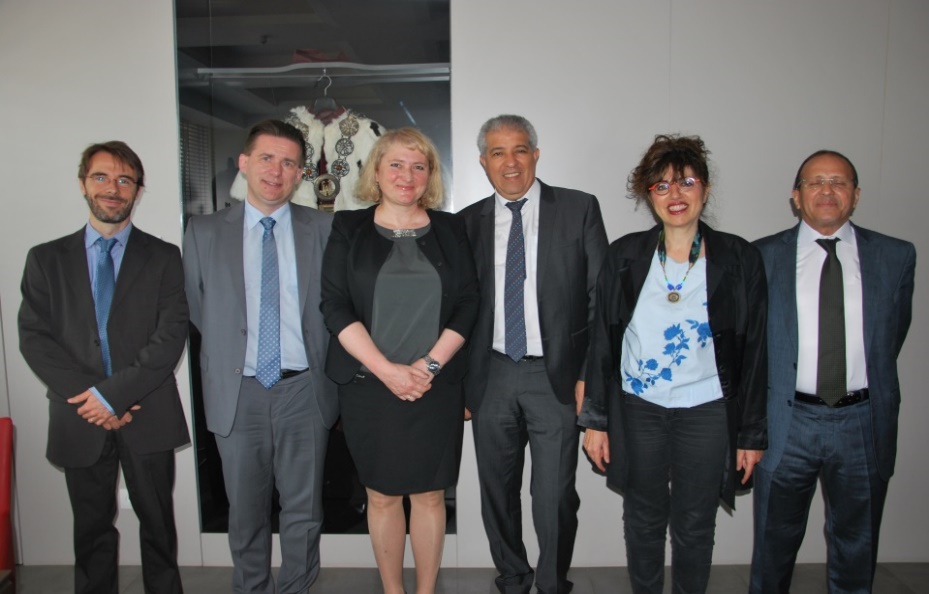 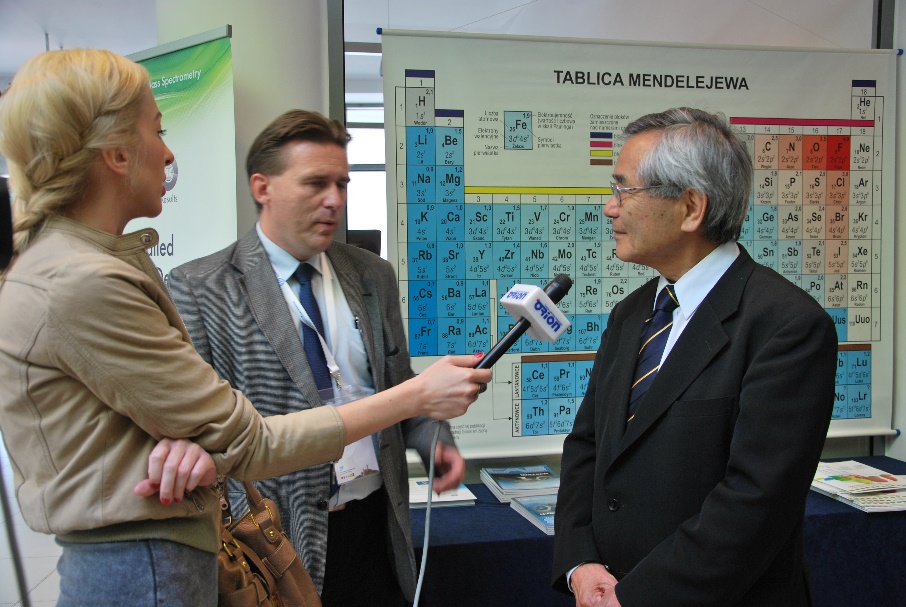 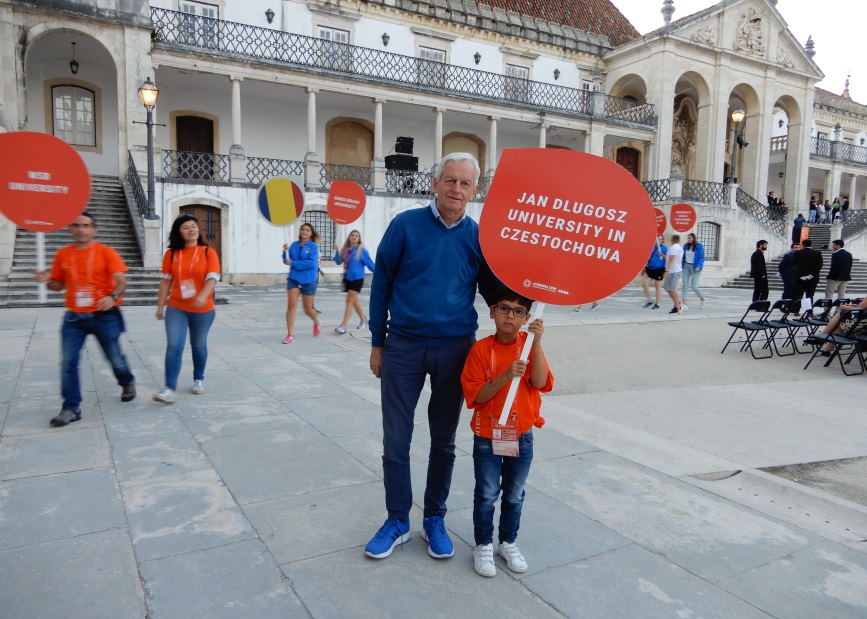 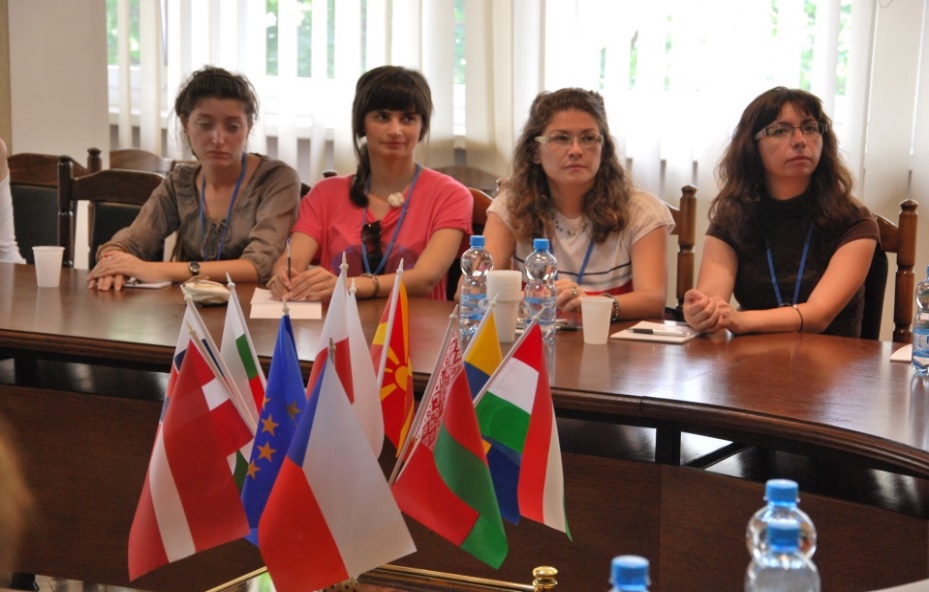 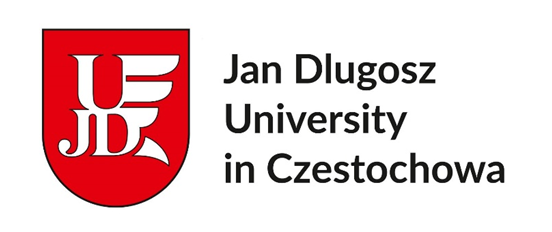 INTERNATIONAL COOPERATION
Nearly 120 cooperation agreements with foreign institutions, including more than 50 inter-institutional agreements within Erasmus+ program
Partner institutions from nearly 30 countries
Nearly 450 non-natives hosted at JDU yearly; half of them are students
Around 100 people, employees and students, go abroad by means of Erasmus program every year
Around 40 people, employees and students, come to JDU by means of Erasmus+ program every year
Participation in international exchange programs: Erasmus+ KA103, Erasmus+ KA107, PROM, CEEPUS
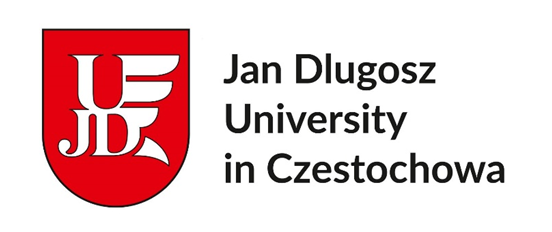 INTERNATIONAL EXCHANGE OF STAFF
INTERNATIONAL EXCHANGE OF STAFF
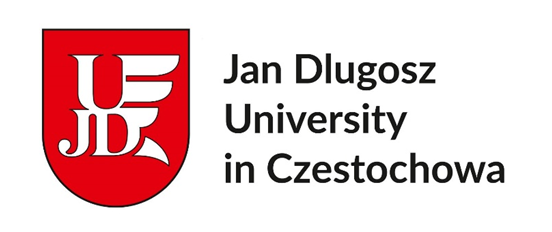 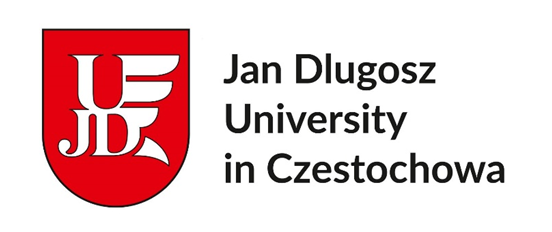 INTERNATIONAL AGREEMENTS
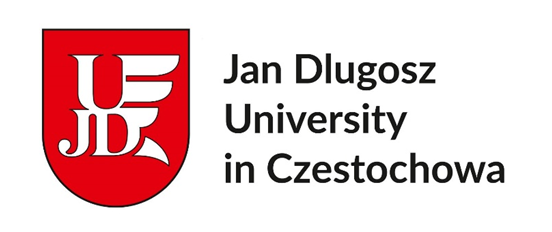 INTERNATIONAL PROJECTS
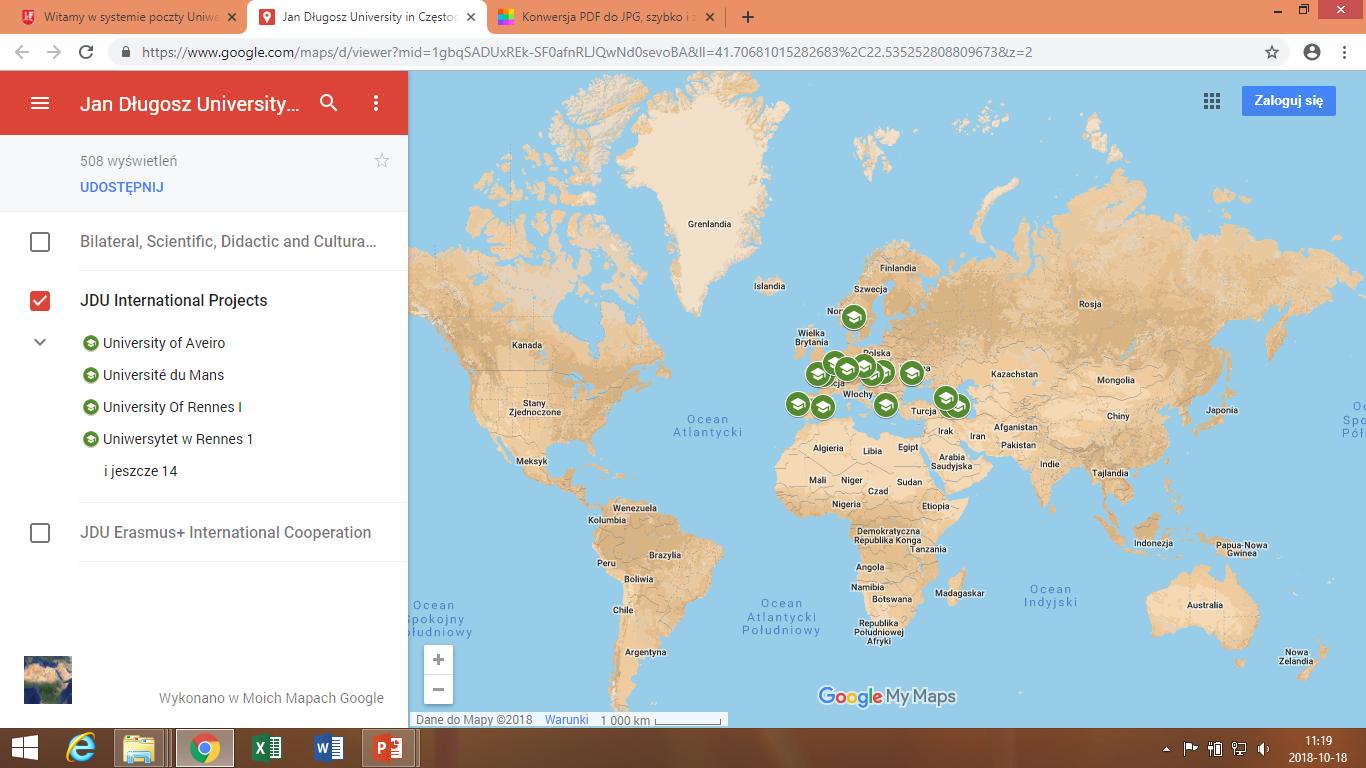 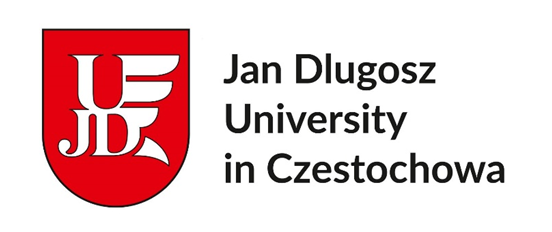 INTERNATIONAL PROJECTS
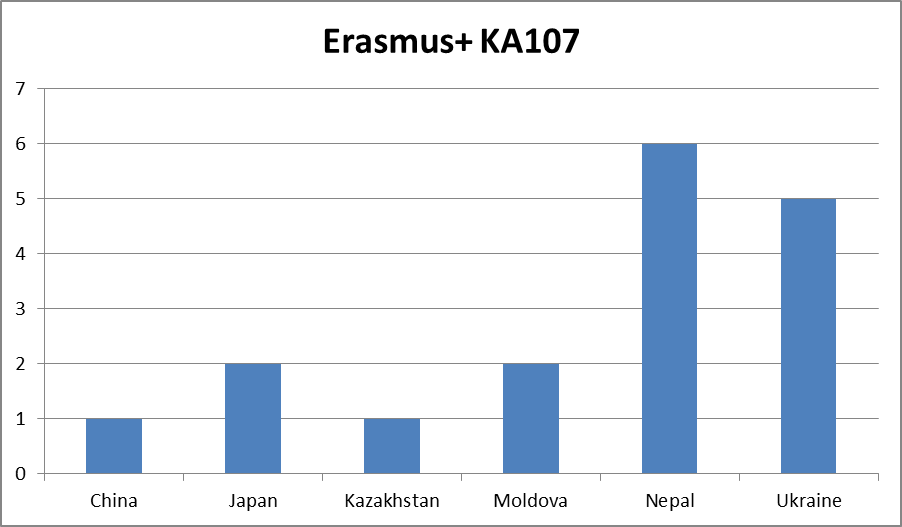 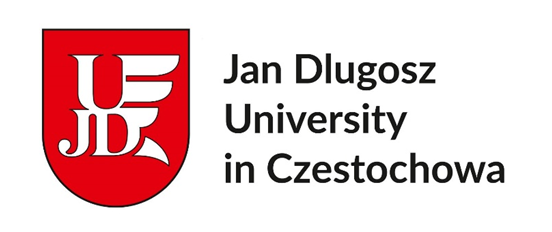 INFRASTRUCTURE
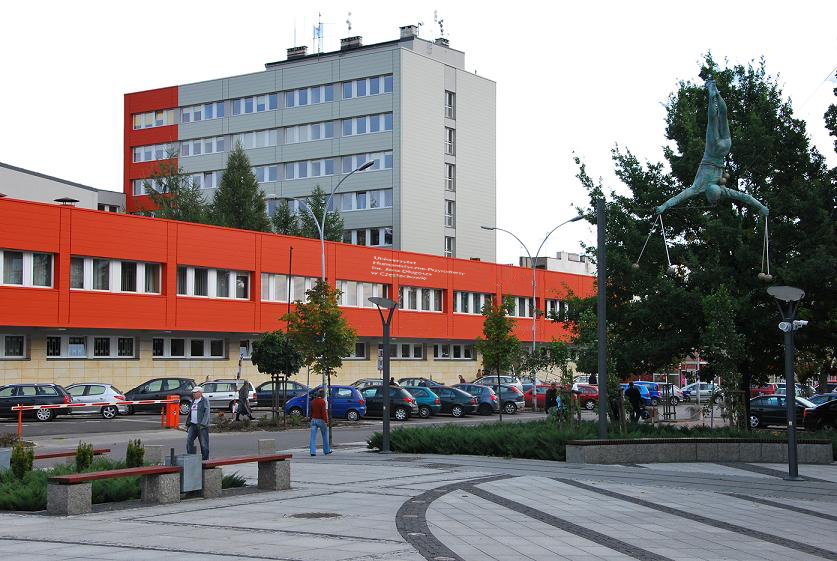 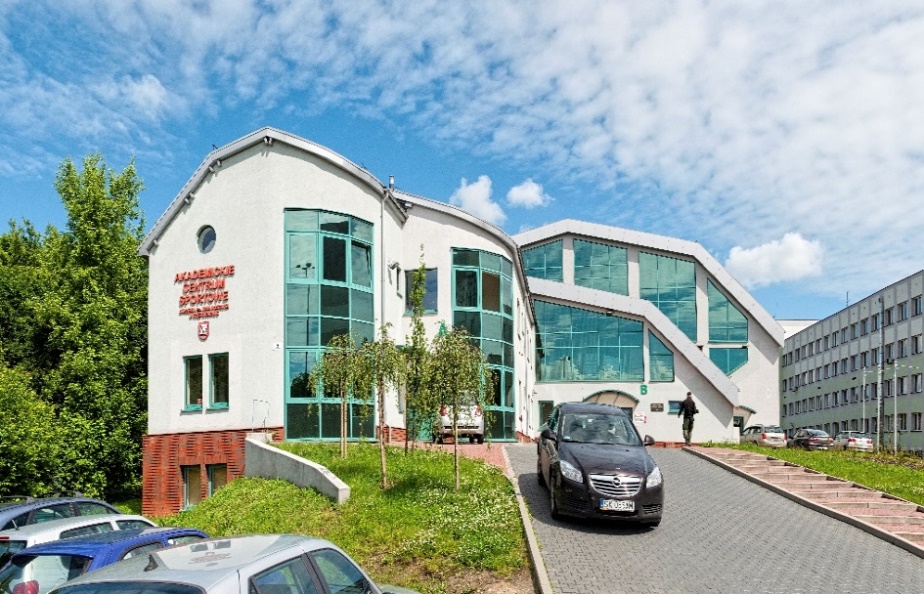 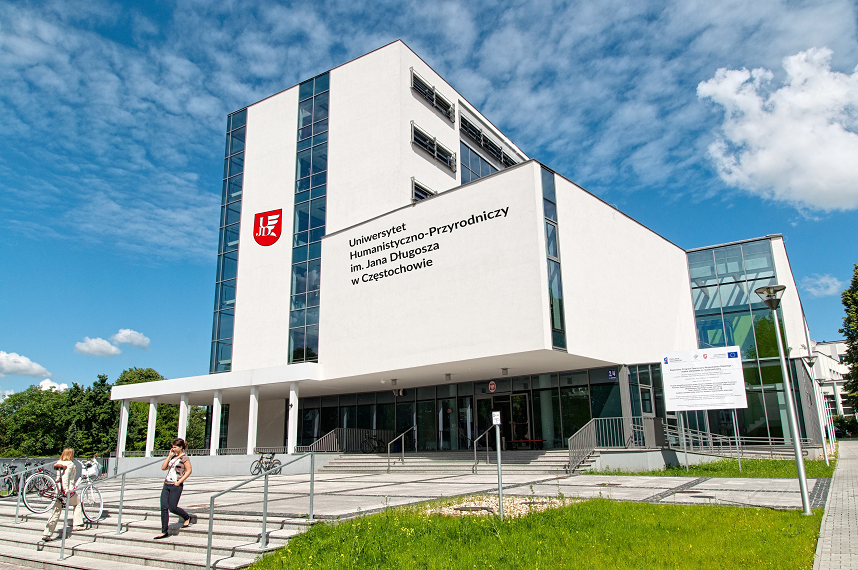 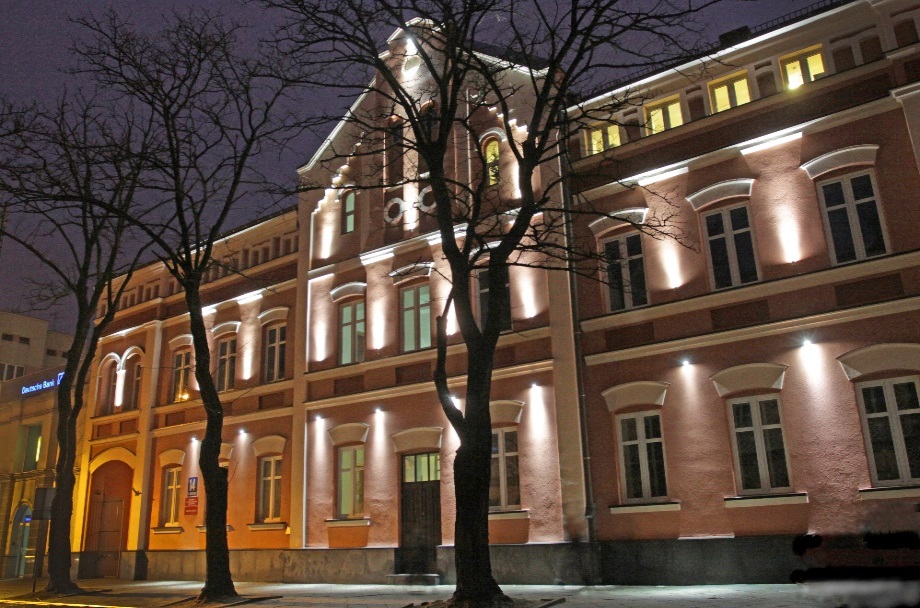 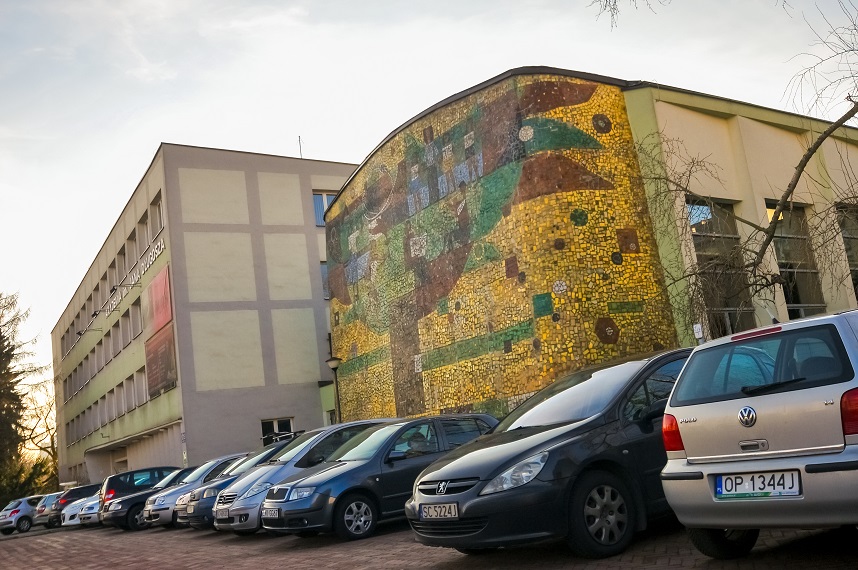 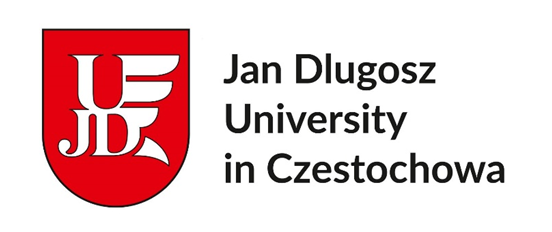 UNIVERSITY FACILITIES
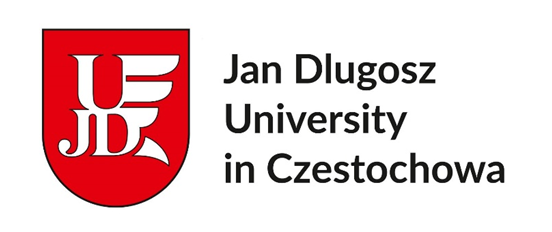 DEVELOPMENT AND INVESTEMENT
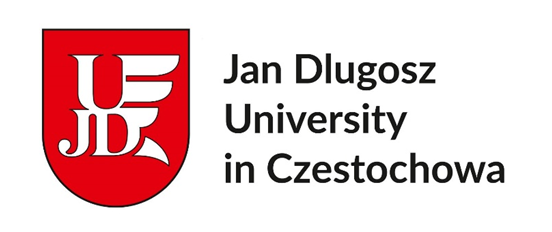 Contact us
Jan Dlugosz University im Czestochowa

Department for Research & International Relations
Waszyngtona 4/8, 42-200 Częstochowa
tel. 34 37 84 272 (English, Deutsch)
tel. 34 37 84 364 (English)
fax: 34 37 84 368
e-mail: international@ujd.edu.pl